HOLA  COMPAÑEROS /AS:
Con  miras a no olvidar información importante en esta pandemia, recordemos algunos de las herramientas  de batalla que tenemos para salir adelante.
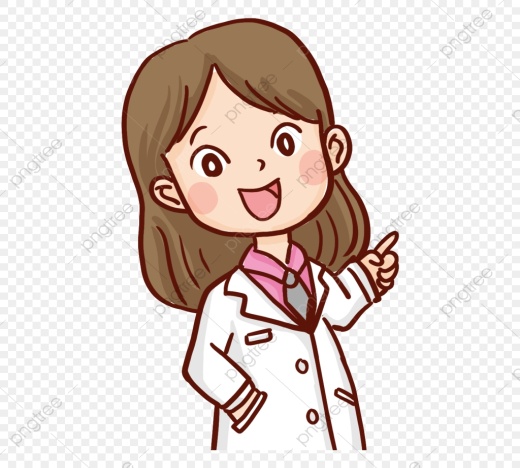 Recuerda: No existe  el concepto de burbuja laboral ante el COVID-19  por eso es el distanciamiento
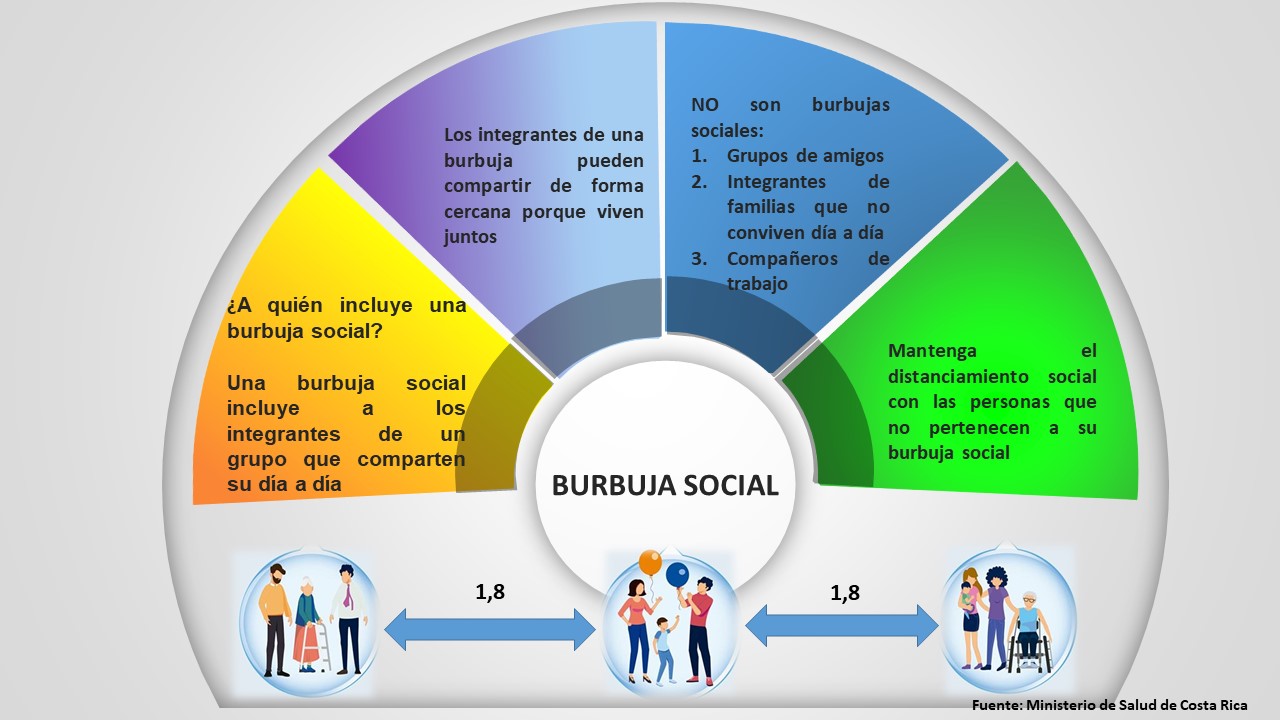 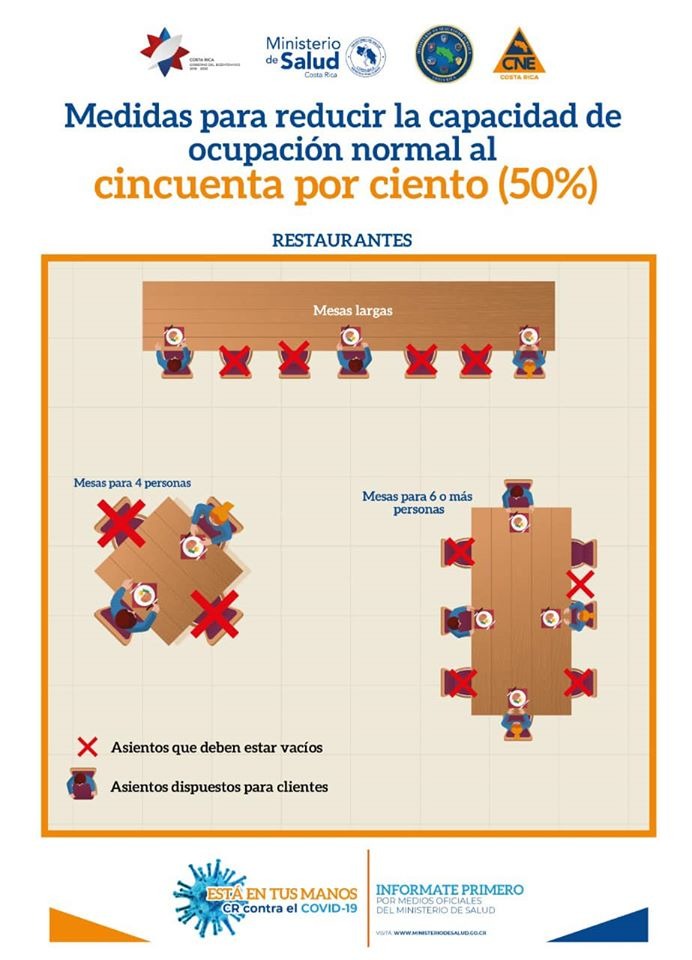 El distanciamiento social debe estar presente en los diferentes momentos de nuestra vida laboral
comedores
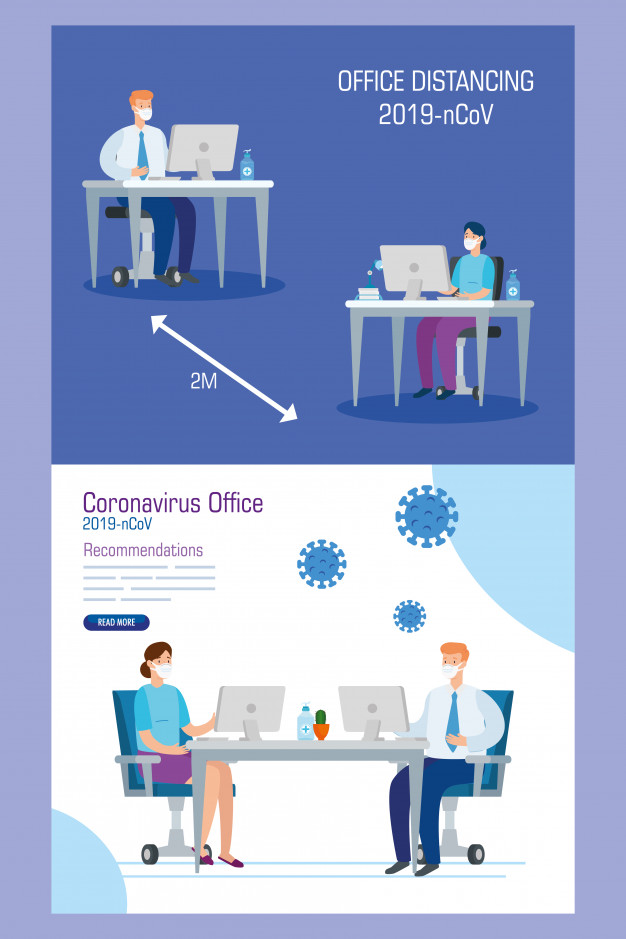 Puestos de trabajo
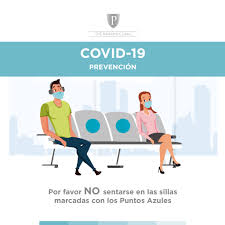 Sillas de espera
Utiliza otros mecanismos para comunicarte con tus amigos a familiares  o compañeros de trabajo
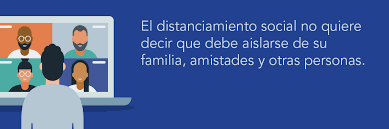 Reuniones virtuales
Llamadas telefónicas
Correos electrónicos
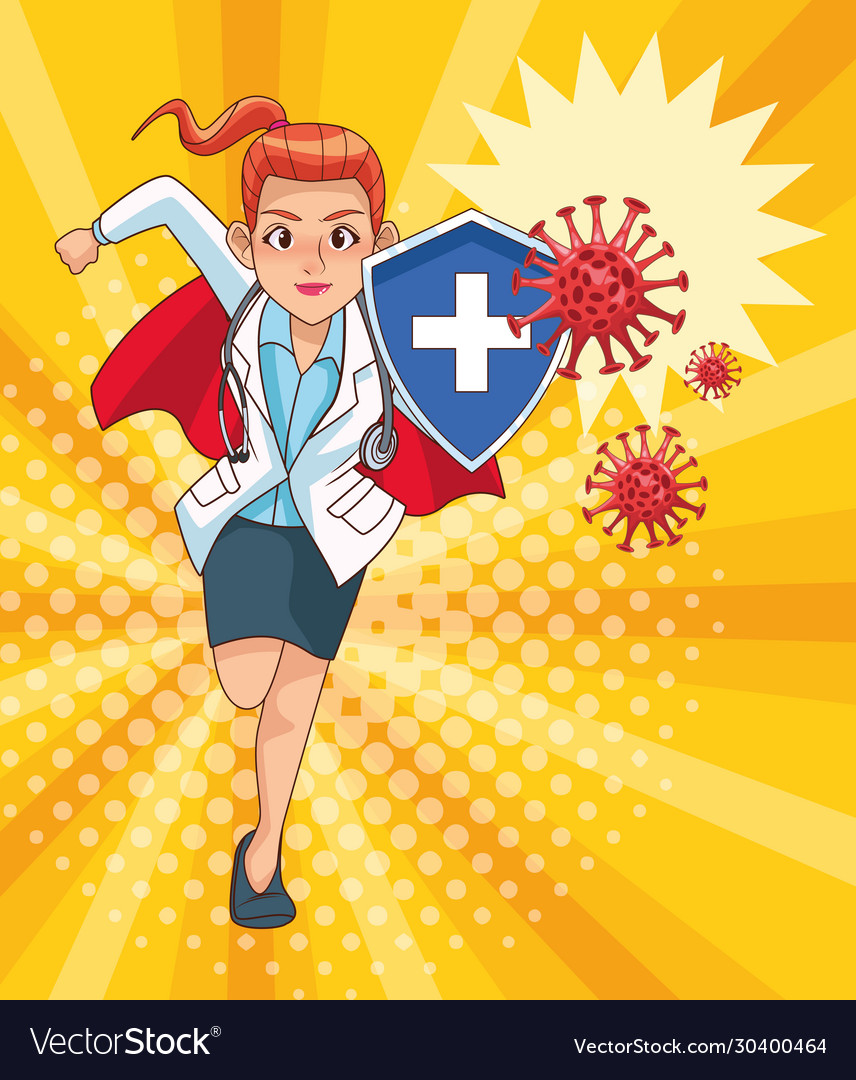 NOS VEMOS   PRONTO